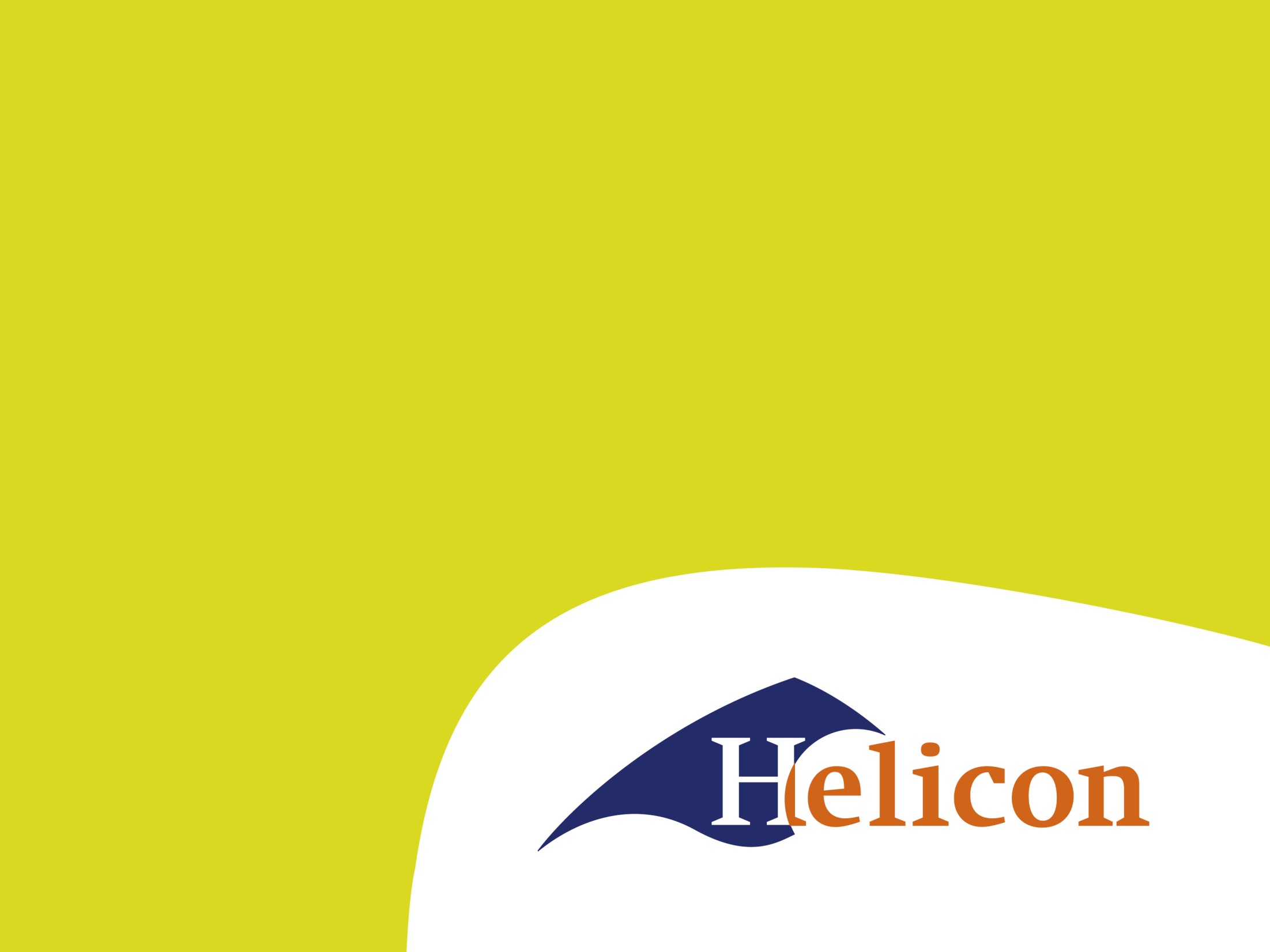 Konijnen
Rex
Vos
Pooltje
Hollander
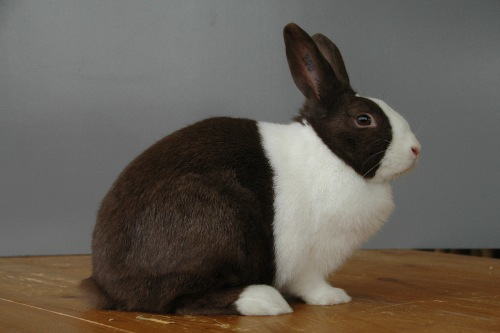 Vlaamse Reus
Nederlandse hangoordwerg
Thiranta
Lotharinger
Franse hangoor
Gouwenaar